SOSIOLOGI KRIMINAL
PERILAKU JAHAT DALAM SUDUT PANDANG KRIMINOLOGI
DOSEN PENGAMPU : DR. REHNALEMKEN GINTING, S.H, M.H.
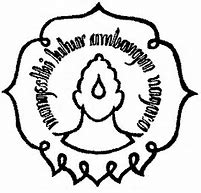 OLEH
DEWI WAHYUNINGSIH | S332202011
MAGISTER ILMU HUKUM UNIVERSITAS SEBELAS MARET SURAKARTA
PENDAHULUAN
Secara bahasa, kejahatan merupakan perbuatan yang jahat, perbuatan yang melanggar hukum, perilaku yang bertentangan dengan nilai dan norma yang berlaku yang telah disahkan oleh hukum tertulis. Adapun, secara yuridis kejahatan adalah segala tingkah laku manusia yang bertentangan dengan hukum, dapat dipidana yang diatur dalam hukum pidana. Sedangkan, kriminologi kejahatan berarti tindakan atau perbuatan tertentu yang tidak disetujui oleh masyarakat.
Kejahatan secara formal dirumuskan sebagai suatu perbuatan yang oleh Negara diberi pidana. Pemberian pidana dimaksudkan untuk mengembalikan keseimbangan yang terganggu akibat perbuatan itu. Keseimbangan yang terganggu itu ialah ketertiban masyarakat terganggu, masyarakat resah akibatnya. Kejahatan dapat didefinisikan berdasarkan adanya unsur anti sosial, untuk itu dapatlah dirumuskan bahwa kejahatan adalah suatu tindakan anti sosial yang merugikan, tidak pantas, tidak dapat dibiarkan, yang dapat menimbulkan ketidakseimbangan dalam masyarakat, untuk itu perlu dikaji Pola perilaku jahat dalam sudut pandang kriminologi.
RUMUSAN PERMASALAHAN
Bagaimana ruang lingkup kejahatan pada sudut pandang sasaran kejahatan, pelaku kejahatan ?
Apasajakah teori yang menjadi penyebab terjadinnya kejahatan dalam kriminologi?
Apasaja faktor yang dapat menyebabkan kejahatan dalam sudut pandang kriminologi?
Bagaimana implementasi penerapan kasus kejahatan dalam sudut pandang kriminologi?
PEMBAHASANJENIS-JENIS KEJAHATAN
Pengolongan kejahatan yang didasarkan pada motif pelaku :
Kejahatan ekonomi (economic crimes) misalnya penyelundupan. 
Kejahatan Seksual (sexual crime), misalnya perbuatan zina Pasal 284 KUHP. 
Kejahatan politik (politic crime), misalnya pemberontakan Partai komunis 
Kejahatan diri (moscellaneus crimes), misalnya penganiayaan yang motif dendam.
PEMBAHASANJENIS-JENIS KEJAHATAN
Penggolongan kejahatan yang didasarkan kepada berat ringannya suatu ancaman pidana yang dapat dijatuhkan.
Kejahatan, yakni semua Pasal - Pasal yang tersebut di dalam buku KUHP, seperti pembunuhan, pencurian dan lain-lain. 
Pelanggaran, yakni semua Pasal - Pasal yang di sebut dalam buku III KUHP, misalnya saksi didepan persidangan memakai jimat pada waktu ia harus memberikan keterangan dengan sumpah, dihukum dengan hukuman kurung selama-lamanya sepuluh hari hari dan denda tujuh ratus lima puluh rupiah.
PEMBAHASANJENIS-JENIS KEJAHATAN
Penggolongan Kejahatan untuk membentuk teori. 
Penggolongan didasarkan akan adanya kelas - kelas kejahatan dan beberapa menurut proses penyebab kejahatan itu, yaitu cara melakukan kejahatan teknik - teknik dan organisasinya dan timbul kelompok - kelompok yang mempunyai nilai tertentu. 
Kelas - kelas tersebut sebagai berikut :
Profesional crimes, yaitu suatu kejahatan yang dilakukan sebagai mata pencaharian tetapnya dan mempunyai keahlian tertentu untuk profesi itu, misalnya pemalsuan uang. 
Organized crimes, yaitu suatu kejahatan yang terorganisir, misalnya pemerasan, perdagangan narkotika dan obat-obatan terlarang. 
Occasional crimes, yaitu suatu kejahatan karena adanya suatu kesepakatan, misalnya pencurian di rumah secara bersama.
PEMBAHASANFAKTOR-FAKTOR PENYEBAB KEJAHATAN
Faktor Kejiwaan
Orang yang terkena sakit jiwa mempunyai kecenderungan anti sosial. Selanjutnya masalah emosional erat hubungannya dengan masalah sosial yang dapat mendorong seseorang untuk melakukan perbuatan jahat. Apabila orang tidak mampu mencapai keseimbangan atara emosi dan kehendak masyarakat maka orang itu akan semakin jauh dari kehidupan masyarakat umum.
PEMBAHASANFAKTOR-FAKTOR PENYEBAB KEJAHATAN
Faktor Lingkungan
Pembentukan tingkah laku seseorang disamping dipengaruhi oleh lingkungan pergaulan sehari-hari tempat seseorang tinggal termasuk pula lingkungan kerja (tempat kerja). Hubungan tersebut, Gerson. W. Bewengan mengemukakan bahwa Lingkungan keluarga merupakan suatu lembaga yang bertugas menyiapkan kepentingan sehari-hari, lingkungan tersebut memegang peranan utama sebagai permulaan pengalaman untuk menghadapi masyarakat yang lebih luas
PEMBAHASANFAKTOR-FAKTOR PENYEBAB KEJAHATAN
Faktor Ekonomi 
Faktor ekonomi banyak mempunyai hubungan dengan kejahatan seperti pencurian, penganiayaan, pembunuhan dan lain sebagainya. Namun faktor ini pun tidak menutup kemungkinan mempunyai pengaruh sebagai faktor pengangguran ketidakadilan penyebaran pendapatan dan kekayaan yang terdapat dalam masyarakat.
PEMBAHASANFAKTOR-FAKTOR PENYEBAB KEJAHATAN
Faktor Pendidikan
Faktor pendidikan di pandang sangat mempengaruhi diri individu baik keadaan jiwa, tingkah laku dan terutama pada tingkat intelegensi kejahatan sering dilambangkan karena pendidikan yang rendah dan kegagalan dalam sekolah juga dikembangkan kepada pendidikan keluarga yang miskin. Menurut Bawengan bahwa kejahatan dan kenakalan dapat pula merupakan akibat dari pada kurangnya pendidikan dan kegagalan - kegagalan lembaga pendidikan yang sama hal dengan kegagalan yang disebabkan kondisi lingkungan keluarga
PEMBAHASANTEORI SEBAB KEJAHATAN DALAM KRIMINOLOGI
Teori Differential Association (Sutherland) 
Teori ini mengetengahkan suatu penjelasan sistematik mengenai penerimaan pola-pola kejahatan. Perilaku jahat tidak diwariskan tetapi dipelajari melalui pergaulan yang akrab. Tingkah laku jahat dipelajari dalam kelompok melalui interaksi dan komunikasi, dan yang dipelajari dalam kelompok adalah teknik untuk melakukan kejahatan dan alasan yang mendukung perbuatan jahat.
PEMBAHASANTEORI SEBAB KEJAHATAN DALAM KRIMINOLOGI
Teori Anomie 
Teori yang dipelopori oleh Emile Durkheim, menekankan mengendornya pengawasan dan pengendalian sosial yang berpengaruh terhadap terjadinya kemerosotan moral yang menyebabkan individu sukar menyesuaikan diri dalam perubahan norma, bahkan kerap kali terjadi konflik norma dalam pergaulan.
PEMBAHASANTEORI SEBAB KEJAHATAN DALAM KRIMINOLOGI
Teori Anomie 
Teori yang dipelopori oleh Emile Durkheim, menekankan mengendornya pengawasan dan pengendalian sosial yang berpengaruh terhadap terjadinya kemerosotan moral yang menyebabkan individu sukar menyesuaikan diri dalam perubahan norma, bahkan kerap kali terjadi konflik norma dalam pergaulan.
PEMBAHASANTEORI SEBAB KEJAHATAN DALAM KRIMINOLOGI
Teori Control Social
Teori ini merujuk kepada pembahasan delinkuensi dan kejahatan yang dikaitkan dengan variable-variabel yang bersifat sosiologis:antara lain struktur keluarga, pendidikan dan kelompok dominan. Kontrol sosial dibedakan menjadi dua macam kontrol, yaitu personal kontrol dan sosial kontrol. Personal kontrol adalah kemampuan seseorang untuk menahan diri agar tidak mencapai kebutuhannya dengan cara melanggar norma-norma yang berlaku dimasyarakat. Sedangkan social control adalah kemampuan kelompok sosial atau Lembaga-Lembaga di masyarakat melaksanakan norma-norma atau peraturan menjadi lebih efektif.
PEMBAHASANTEORI SEBAB KEJAHATAN DALAM KRIMINOLOGI
Teori-Teori Sendiri (The Self – Theoris)
Teori yang dipelopori oleh L. Edward Wells (1978) berspekulasi bahwa perilaku adalah suatu usaha oleh seorang individu untuk mengkonstruksi, menguji, mengesahkan dan menyatakan apa tentang dirinya. Hal ini dipandang banyaknya bentuk kesulitan emosional dan penyimpangan perilaku sebagai suatu yang muncul dari ketidaklayakan yang dihipotesiskan agar terjadi diantara bayangan sendiri dan pelbagai permintaan atau keinginan pribadi seperti aspirasi dan harapan-harapan.
PEMBAHASANTEORI SEBAB KEJAHATAN DALAM KRIMINOLOGI
Teori Kesempatan (Opportunity Theory)
Teori yang dibawa oleh Richard A Cloward dan Lloyd E Ohlin berpendapat bahwa munculnya kejahatan dan bentuk-bentuk perilakunya bergantung kepada kesempatan, baik kesempatan patuh norma, maupun kesempatan penyimpangan norma. Apabila kelompok remaja dengan status ekonomi dan lingkungannya terblokir oleh kesempatan patuh norma dalam rangka mereka mencapai sukses hidupnya atau tujuannya, maka mereka akan mengalami frustasi (status frustration) tanggapan mereka menanggapi frustasi statusnya itu harus bergantung pada terbukannya struktur kesempatan yang ada dihadapan mereka.
PEMBAHASANTEORI SEBAB KEJAHATAN DALAM KRIMINOLOGI
Teori Kesempatan (Opportunity Theory)
Teori yang dibawa oleh Richard A Cloward dan Lloyd E Ohlin berpendapat bahwa munculnya kejahatan dan bentuk-bentuk perilakunya bergantung kepada kesempatan, baik kesempatan patuh norma, maupun kesempatan penyimpangan norma. Apabila kelompok remaja dengan status ekonomi dan lingkungannya terblokir oleh kesempatan patuh norma dalam rangka mereka mencapai sukses hidupnya atau tujuannya, maka mereka akan mengalami frustasi (status frustration) tanggapan mereka menanggapi frustasi statusnya itu harus bergantung pada terbukannya struktur kesempatan yang ada dihadapan mereka.
Contoh  kasusKELOMPOK GENG MOTOR REMAJA  MELAKUKAN PEMBEGALAN
Sekelompok geng motor di wilayah Jambi berhasil diamankan oleh Kepolisian Resort Kota Jambi, yang tergabung dalam anggota geng motor, 12 (dua belas) diantarannya anggota geng motor dan 2 (dua) orang lainya berperan sebagai penadah hasil barang hasil pembegalan. 
Sekirannya anak-anak tersebut masih berusia antara 14 hingga 12 tahun, pelaku dalam hal ini tidak juga bersekolah. Pelaku yang ditangkap berasal dari tiga kelompok geng motor Bougenville, Selincah, dan Flamboyan, Sejumlah korban mengalami luka-luka karena dibacok oleh tersangka, sedangkan beberapa korban lainnya yang didominasi perempuan dirampas barang berharganya. Menurut penuturan Kombespol Eko pelaku yang terlibat dalam aksi geng motor ini sudah melakukan aksinya sebanyak tiga kali, namun masih saja mengulangi perilakunya, modus yang digunakan adalah meminum alcohol terlebih dahulu sebelum melakukan aksinya. Motif geng motor dalam beraksi secara sadis adalah eksistensi atau pembuktian diri dan untuk memenuhi kebutuhan ekonomi sehari-hari karena ada yang berasal dari keluarga yang retak (broken home), Kelompok Bougenville berdasarkan penemuan ditemukan tindak pidana pencurian dan kekerasan, sedangkan kelompok Selincah dan Flamboyan merupakan kenakalan remaja.
PEMBAHASAN KASUS
Berdasarkan kasus diatas terdapat adannya keterkaitan antara perilaku yang menyimpang apabila ditinjau dalam teori kejahatan, untuk itu sebagaimana dikatakan oleh teori Differential Association, diamana perilaku jahat tidak diwariskan melainkan dapat dipelajari dalam pergaulan yang akrab, perilaku jahat dapat dipelajari dari kelompok, melalui interaksi dan komunikasi. Adapun hal tersebut relevan dengan pergaulan yang dilakukan secara berkelompok tersebut diatas mengarah kepada pola perilaku jahat.
Adapun berkaitan dengan teori Anomie, dimana kejahatan atau perilaku jahat muncul karena lemahnya pengendalian sosial dan juga kemerosotan moral yang menyebabkan individu sukar untuk menyesuaikan diri. 
Kasus tersebut diatas juga berkaitan dengan teori control sosial diamana seseorang menjadi baik atau jahat bergantung pada lingkungannya. Melihat cerminan kasus diatas sudah tentu dipandang bahwa perilaku remaja yang menimbulkan kejahatan lewat aksinya sebagai geng motor yang merampas barang milik orang lain tidak dapat dibernarkan. Kesinambungan teori diatas menyimpulkan bahwa seseorang dapat berprilaku jahat diakibatkan oleh kelompok, pengendalian sosial dan lingkungan yang
 tidak baik.
TERIMA KASIH